Мастер-класс«Открытка для наших победителей» (ко Дню Победы)
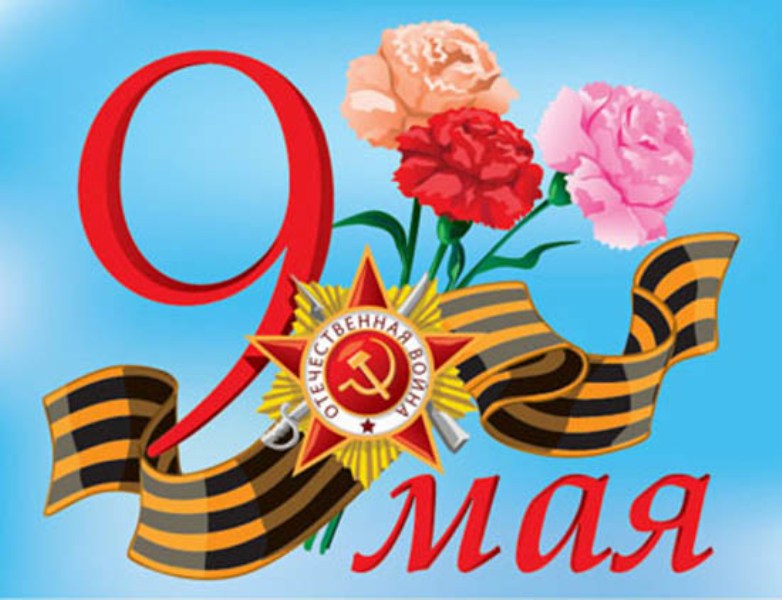 Навек запомни! (отрывок)                   М. Исаковский
Куда б ни шел, ни ехал ты,
Но здесь остановись,
Могиле этой дорогой
Всем сердцем поклонись.
Кто б ни был ты —
Рыбак, шахтер,
Ученый иль пастух, —
Навек запомни: здесь лежит
Твой самый лучший друг.
И для тебя, и для меня
Он сделал все, что мог:
Себя в бою не пожалел
И Родину сберег.
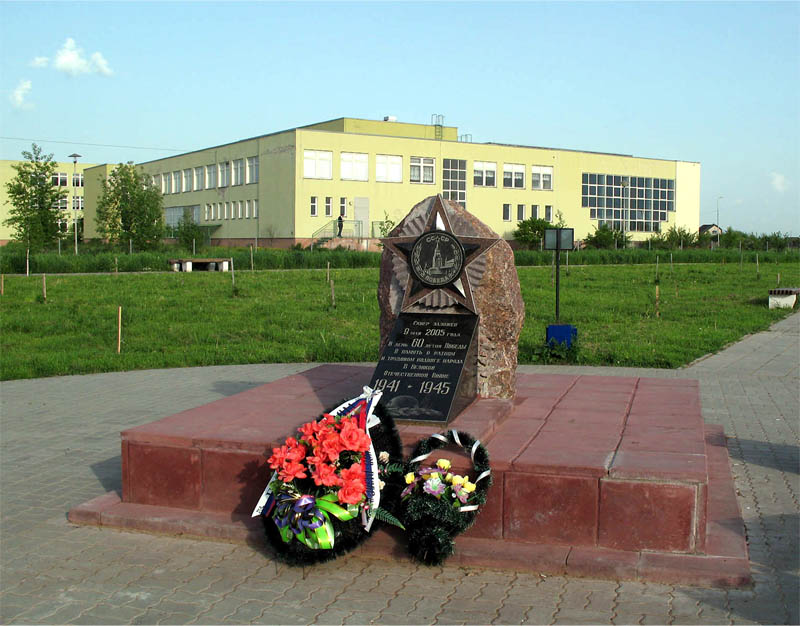 Для создания открытки нам понадобилось:3  салфетки, ножницы, лист картона, 1 зеленый лист, 1 красный лист,  клей, степлер.
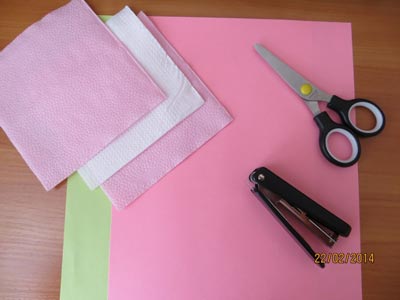 Первый шаг: складываем в четыре салфетки и скрепляем степлером в середине квадрата.Второй шаг: по шаблону вырезаем 1 красную звезду и 3 веточки с листиками.
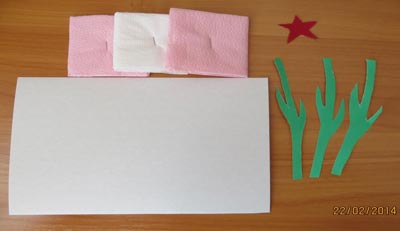 Третий шаг: вырезаем из квадратов круги и делаем надрезы.
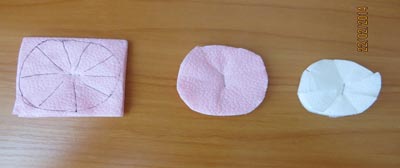 Четвёртый шаг: выкладываем готовые детали на картон и приклеиваем.
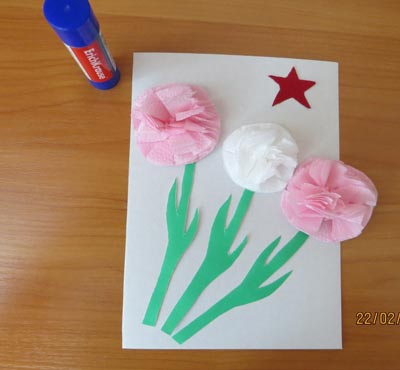 Пятый шаг:  готовую открытку приклеиваем к рамочке.
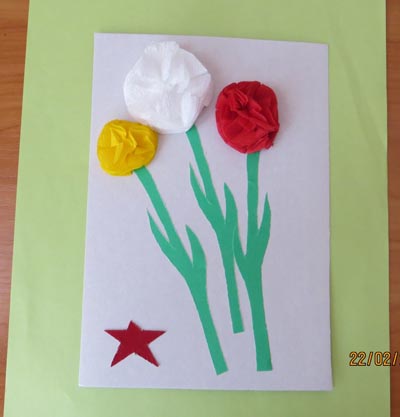 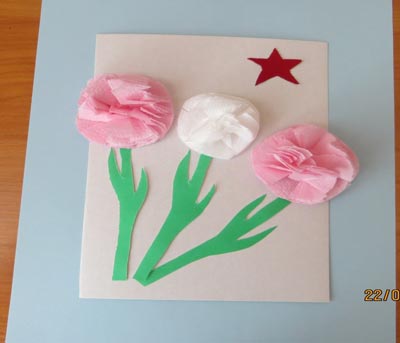 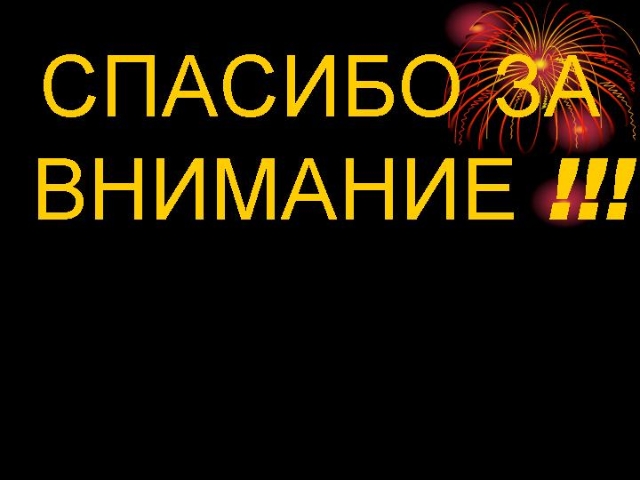 Автор презентации воспитатель МБДОУ «Лямбирский детский сад  №3 комбинированного вида» Бышева Е.В.